TRƯỜNG TIỂU HỌC VÀ THCS ĐẠI CHÁNH
Tập đọc – Lớp 5C
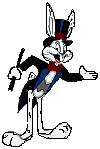 Trồng rừng ngập mặn
Trồng rừng ngập mặn
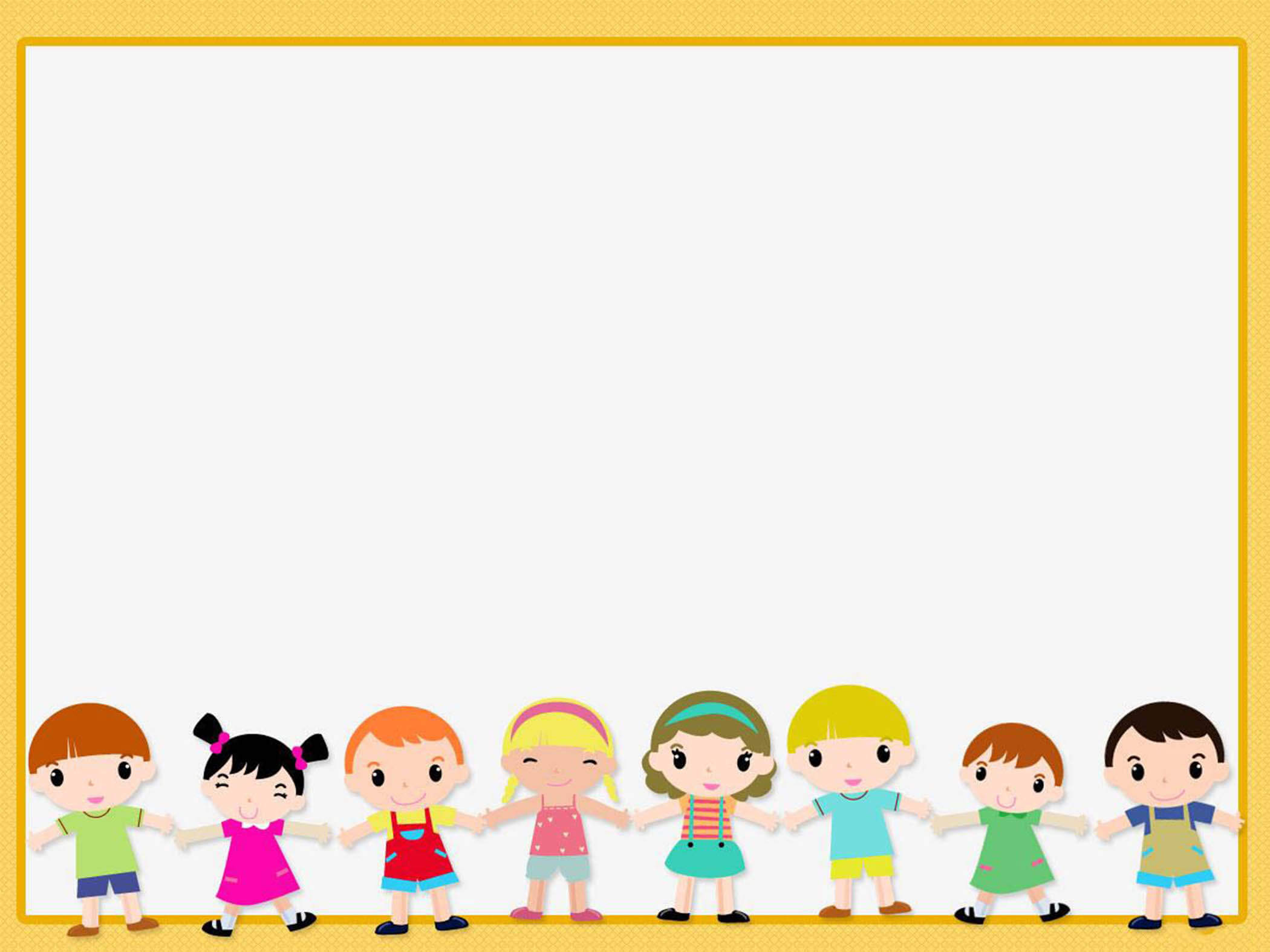 Cùng chơi “ Ô CHỮ BÍ MẬT”
Chọn chữ cái trong các ô vuông màu vàng đặt vào từng ô trống để tạo cụm từ có nghĩa
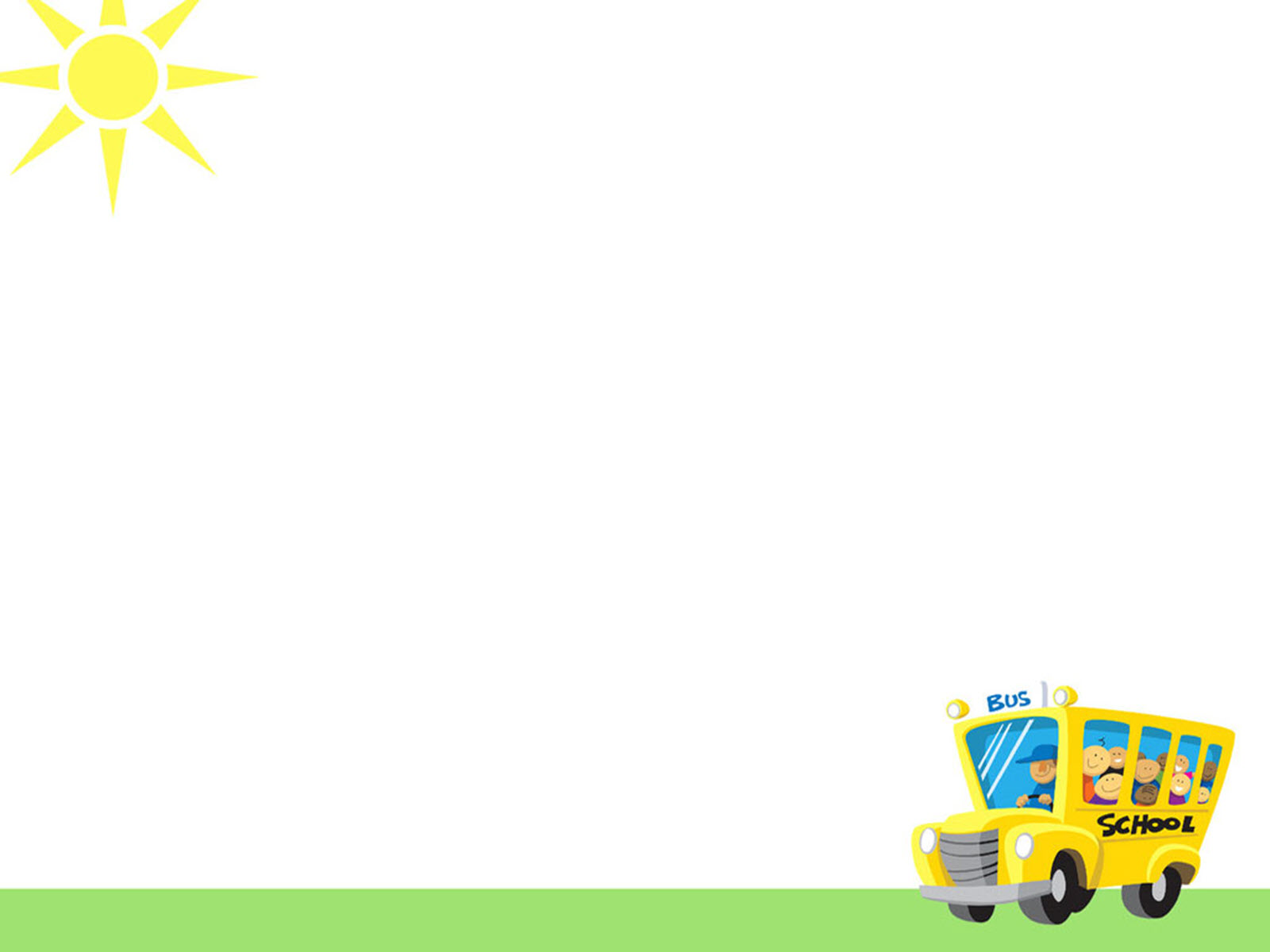 00 : 14
00 : 13
00 : 15
00 : 19
00 : 27
00 : 17
00 : 20
00 : 28
00 : 08
00 : 16
00 : 18
00 : 21
00 : 04
HẾT GIỜ
00 : 01
00 : 29
00 : 02
00 : 03
00 : 05
00 : 30
00 : 25
00 : 23
00 : 22
00 : 07
00 : 10
00 : 06
00 : 09
00 : 12
00 : 26
00 : 11
00 : 24
Trò chơi “Ô CHỮ BÍ MẬT”
C
Y
N
R
G
G
Â
G
R
G
Â
R
G
R
N
G
C
Y
Tập đọc : TRỒNG RỪNG NGẬP MẶN
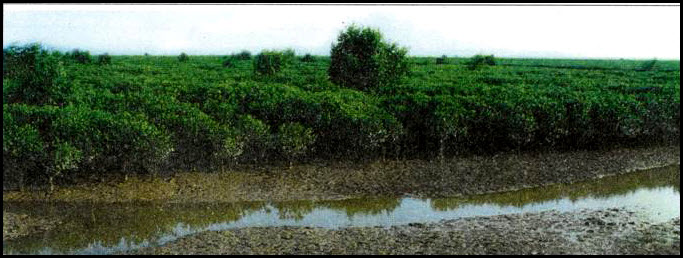 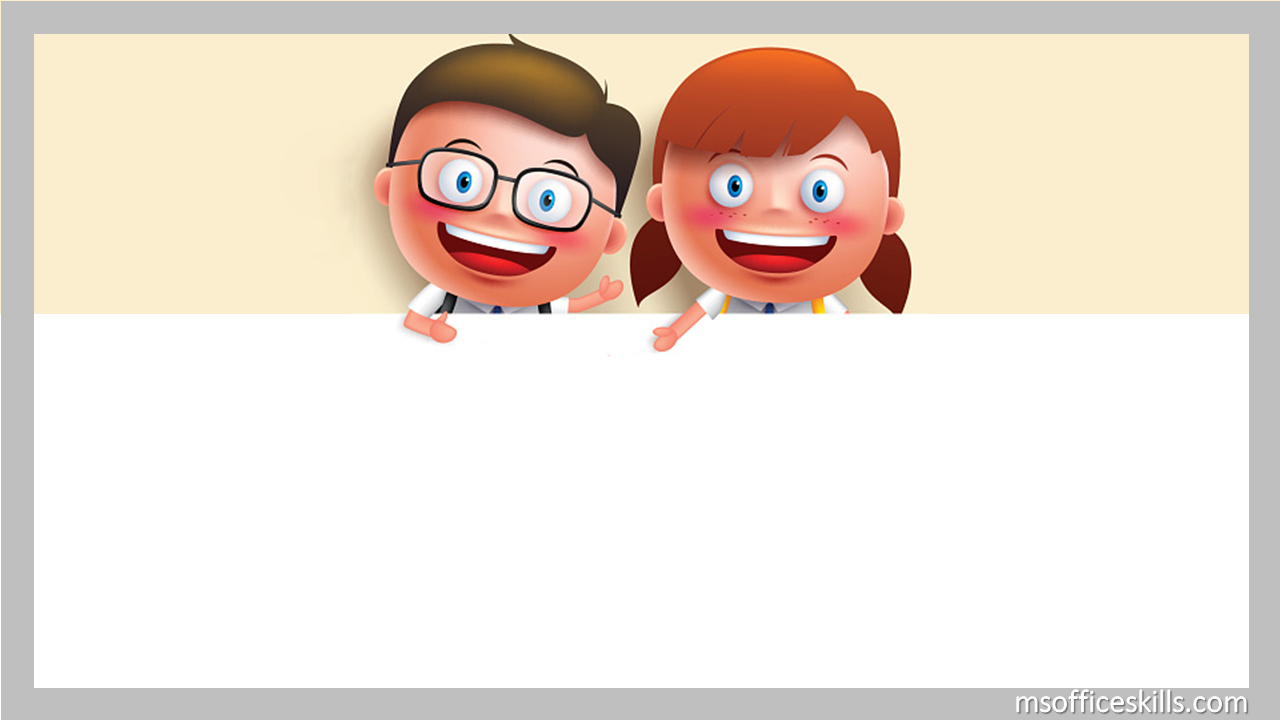 Hoạt động 1: Luyện đọc từ khó
Hoạt động 2: Tìm hiểu bài
Hoạt động 3: Luyện đọc diễn cảm
Trồng rừng ngập mặn
     Trước đây các tỉnh ven biển nước ta có diện tích rừng ngập mặn khá lớn. Nhưng do nhiều nguyên nhân như chiến tranh, các quá trình quai đê lấn biển, làm đầm nuôi tôm…, một phần rừng ngập mặn đã mất đi. Hậu quả là lá chắn bảo vệ đê biển không còn nữa, đê điều dễ bị xói lở, bị vỡ khi có gió, bão, sóng lớn.
        Mấy năm qua, chúng ta đã làm tốt công tác thông tin, tuyên truyền để người dân thấy rõ vai trò của rừng ngập mặn đối với việc bảo vệ đê điều. Vì thế ở ven biển các tỉnh như Cà Mau, Bạc Liêu, Bến Tre, Trà Vinh, Sóc Trăng, Hà Tĩnh, Nghệ An, Thái Bình, Hải Phòng, Quảng Ninh,… đều có phong trào trồng rừng ngập mặn. Rừng ngập mặn còn được trồng ở các đảo mới bồi ngoài biển như Cồn Vành, Cồn Đen (Thái Bình), Cồn Ngạn, Cồn Lu, Cồn Mờ (Nam Định)…
        Nhờ phục hồi rừng ngặp mặn mà ở nhiều địa phương, môi trường đã có những thay đổi rất nhanh chóng. Đê xã Thái Hải (Thái Bình), từ độ có rừng, không còn bị xói lở, kể cả khi bị cơn bão số 2 năm 1996 tràn qua. Lượng cua con trong vùng rừng ngập mặn phát triển, cung cấp đủ giống không chỉ cho hàng nghìn đầm cua ở địa phương mà còn cho hàng trăm đầm cua ở các vùng lân cận. Tại xã Thạch Khê (Hà Tĩnh), sau bốn năm trồng rừng, lượng hải sản tăng nhiều và các loài chim nước cũng trở nên phong phú. Nhân dân các địa phương đều phấn khởi vì rừng ngập mặn phục hồi đã góp phần đáng kể tăng thêm thu nhập và bảo vệ vững chắc đê điều.
                                                                           Theo Phan Nguyên Hồng
Tập đọc
Trồng rừng ngập mặn
Theo Phan Nguyên Hồng
Luyện đọc
quai đê 
 tuyên truyền
 phát triển
 vững chắc
qu
tr
tr
ững
- Rừng ngập mặn : loại rừng ở vùng ven biển nhiệt đới, phần gốc cây ngập trong nước mặn.
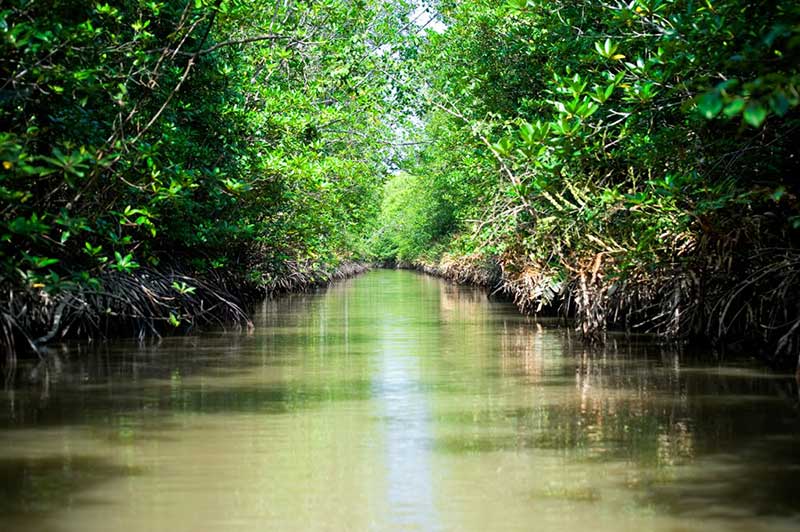 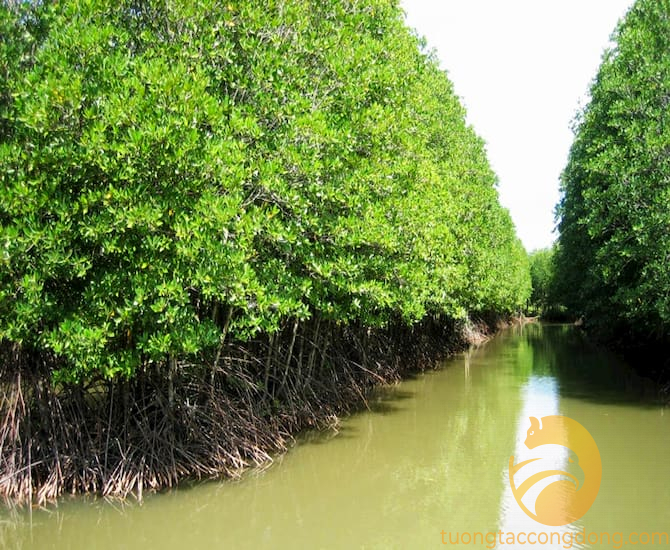 RỪNG NGẬP MẶN Ở CẦN GIỜ
RỪNG NGẬP MẶN Ở CÀ MAU
- Quai đê :  đắp đê bao quanh một khu vực.
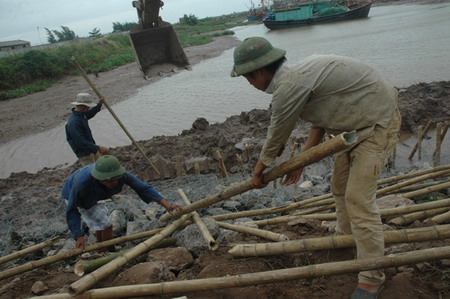 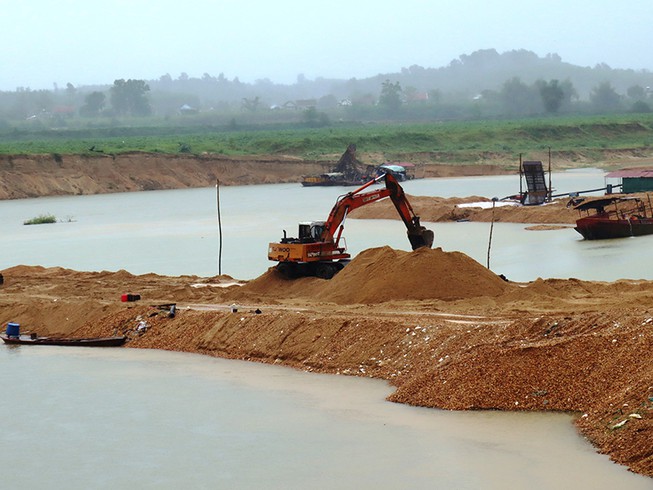 - Phục hồi : làm cho trở lại như trước.
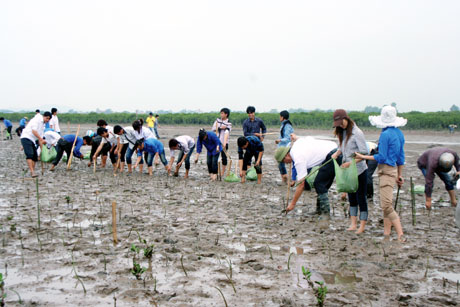 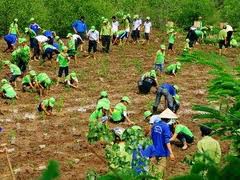 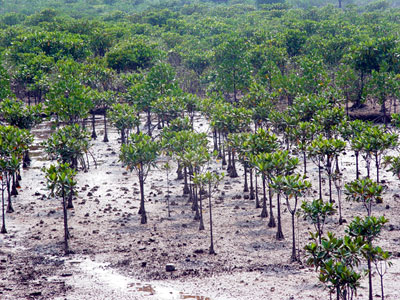 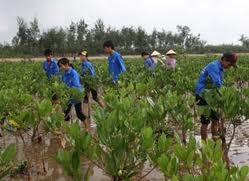 Luyện đọc câu
- Lượng cua con trong vùng rừng ngập mặn phát triển,  cung cấp đủ giống không chỉ cho hàng nghìn đầm cua ở địa phương  mà còn cho hàng trăm đầm cua ở các vùng lân cận.
- Nhân dân các địa phương đều phấn khởi  vì rừng ngập mặn phục hồi đã góp phần đáng kể tăng thu nhập và bảo vệ vững chắc đê điều.
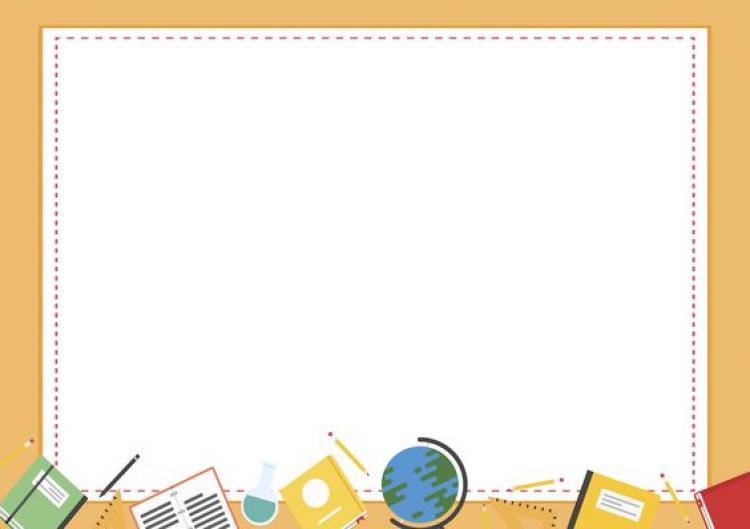 Câu 1 : Nêu nguyên nhân và hậu quả của việc phá rừng ngập mặn?
Trả lời :
Nguyên nhân: Một phần rừng ngập mặn mất đi do chiến tranh, do các quá trình quai đê lấn biển, làm đầm nuôi tôm....
Hậu quả:  lá chắn bảo vệ đê biển không còn nữa, đê điều dễ bị xói lở, bị vỡ khi có gió, bão, sóng lớn.
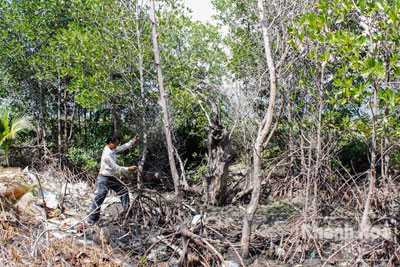 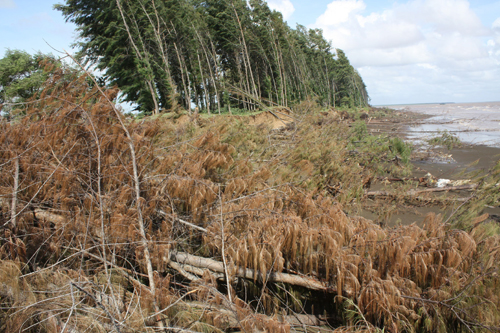 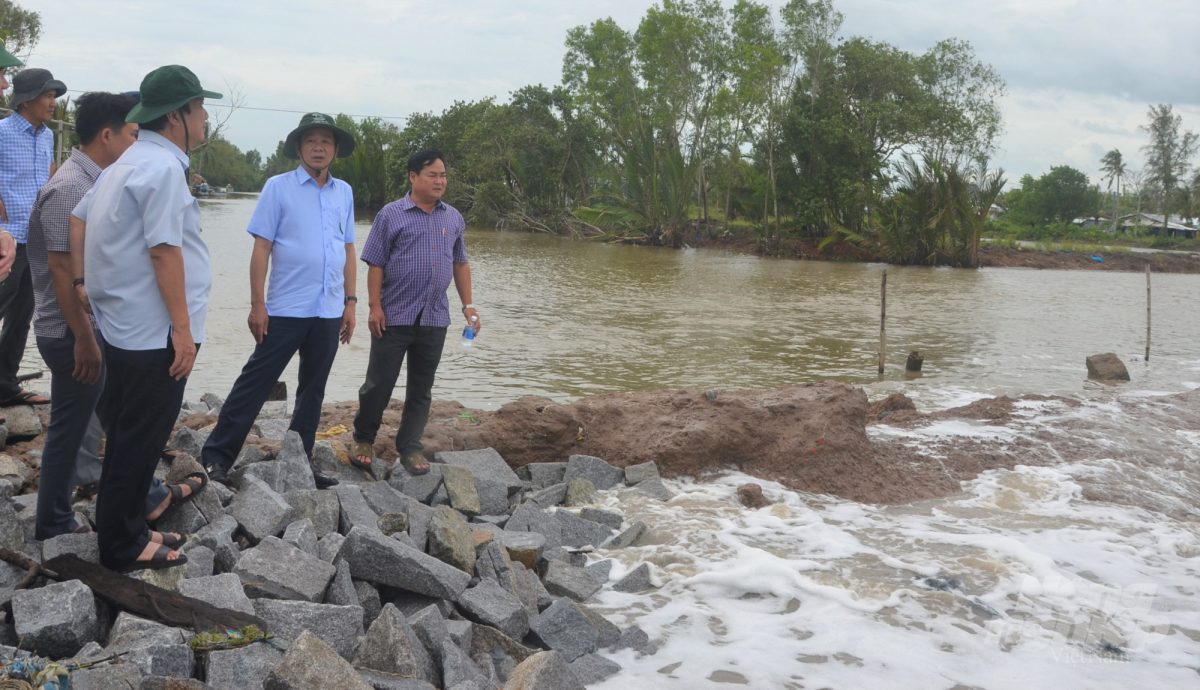 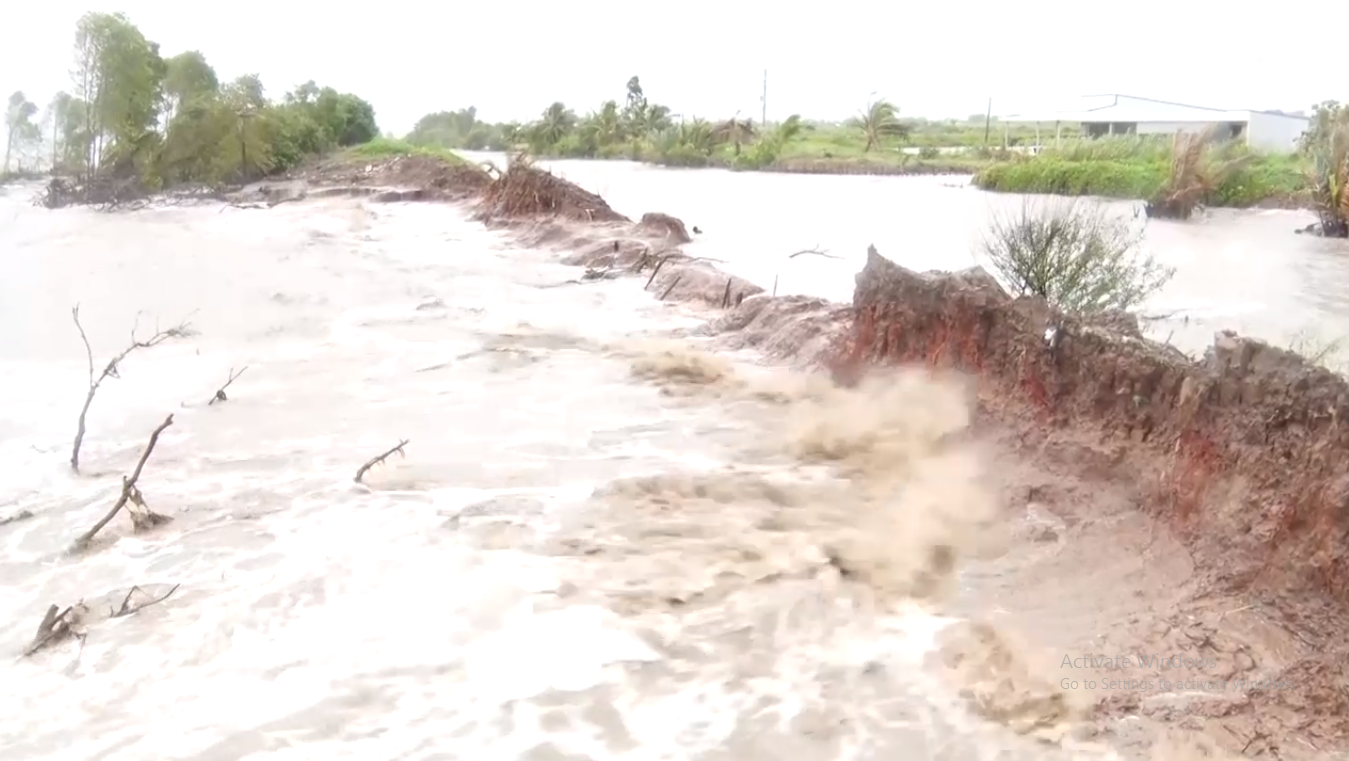 Câu  2: Vì sao các tỉnh ven biển có phong trào trồng rừng ngập mặn ?
Trả lời :
Các tỉnh ven biển có phong trào trồng rừng ngập mặn vì các tỉnh ấy đã làm tốt công tác thông tin, tuyên truyền, để người dân thấy rõ vai trò của rừng ngập mặn đối với việc bảo vệ đê điều.
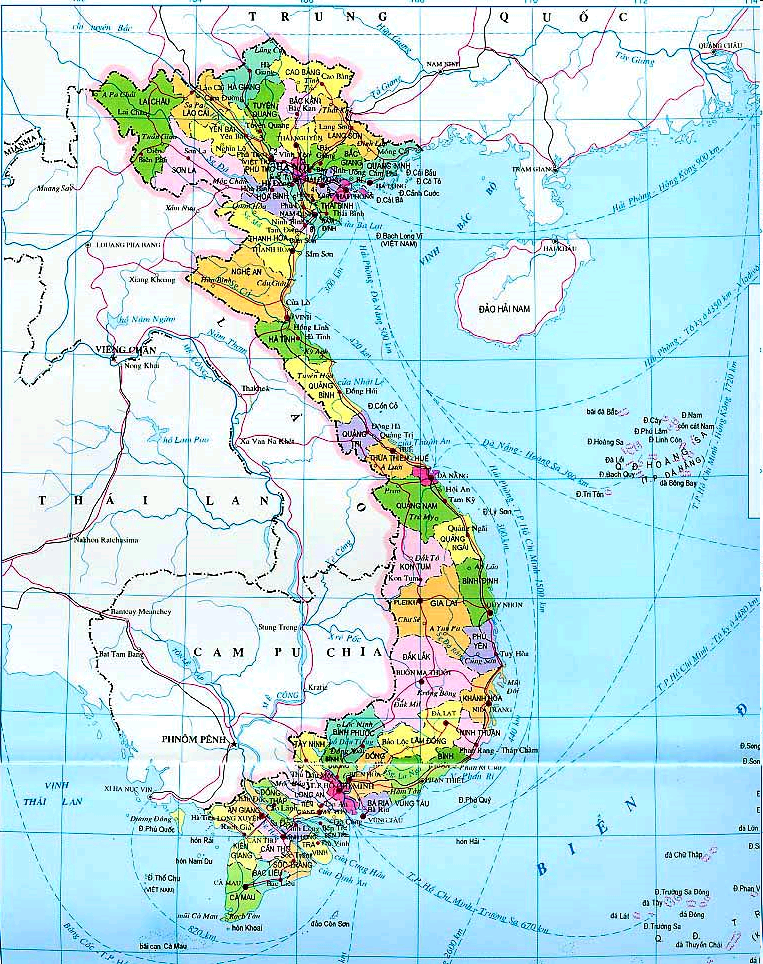 Các tỉnh có phong trào trồng rừng ngập mặn phát triển: Cà Mau, Bạc Liêu, Sóc Trăng, Trà Vinh, Bến Tre, Thái Bình, Hải Phòng…
Quảng Ninh
Thái Bình
Bến Tre
Trà Vinh
Sóc Trăng
Cà Mau
Câu 3 :Rừng ngập mặn được phục hồi có tác dụng gì ?
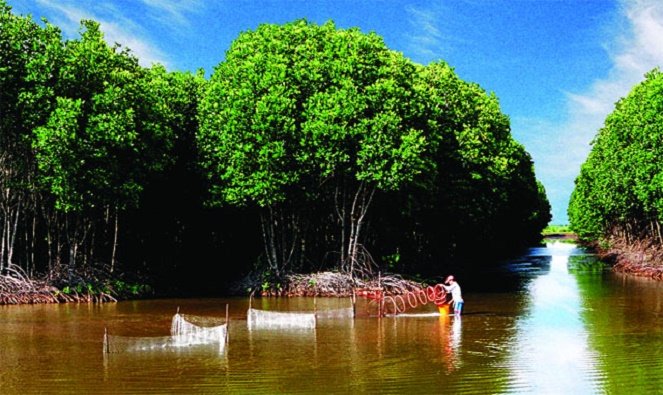 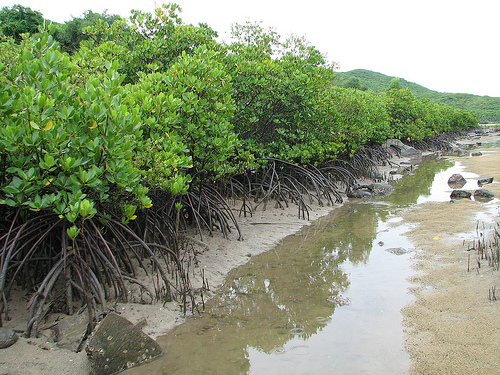 Tác dụng của rừng ngập mặn khi được phục hồi
Đê biển được bảo vệ vững chắc
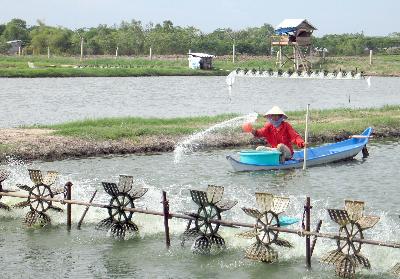 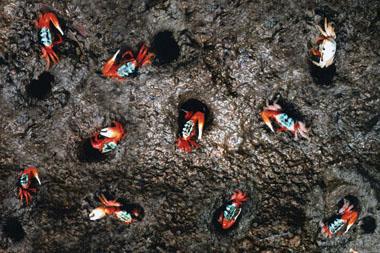 Tác dụng của rừng ngập mặn khi được phục hồi
Thu nhập của người dân được tăng thêm nhờ lượng hải sản tăng nhiều
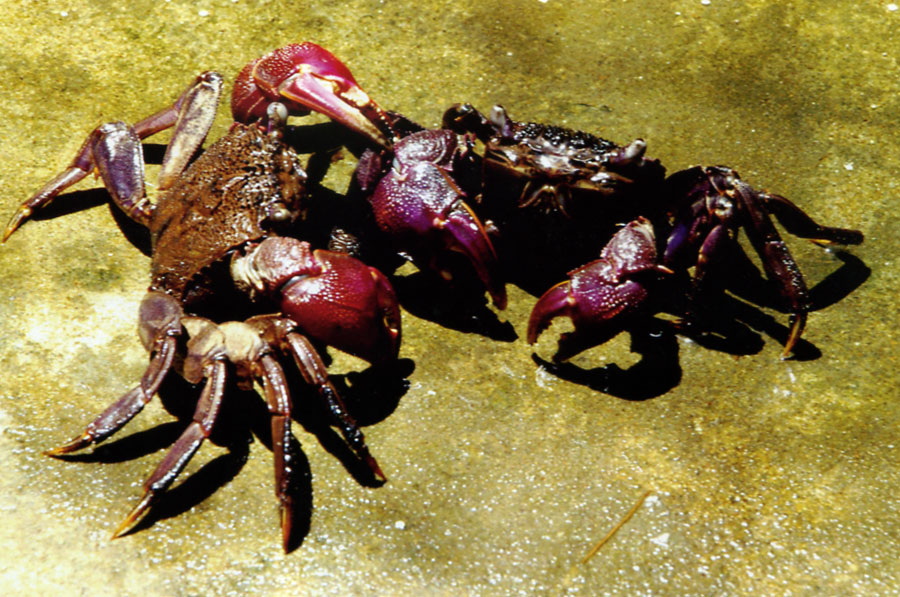 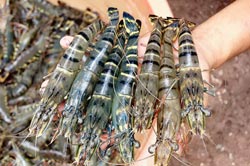 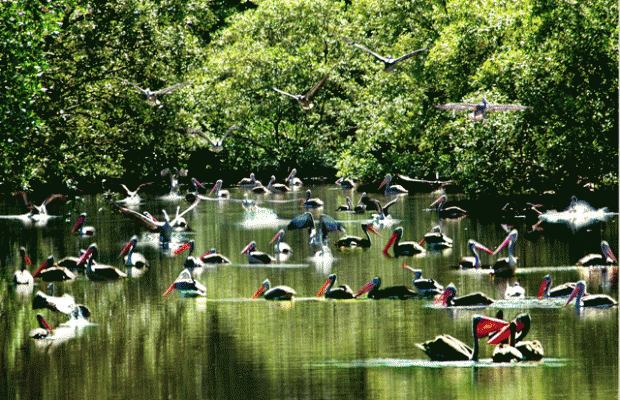 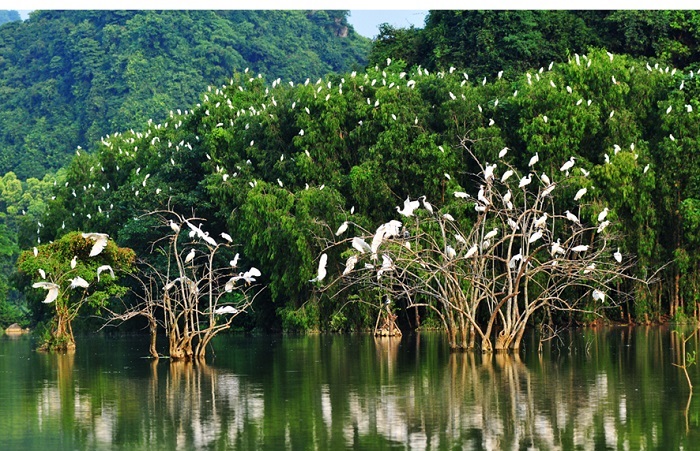 Tác dụng của rừng ngập mặn khi được phục hồi
Các loài chim nước trở nên phong phú
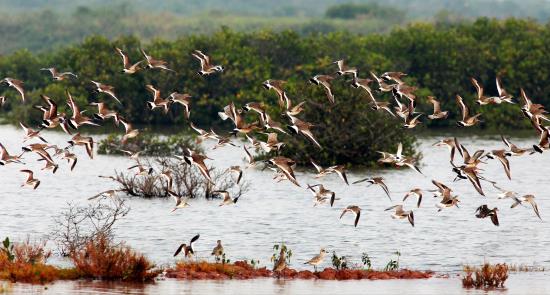 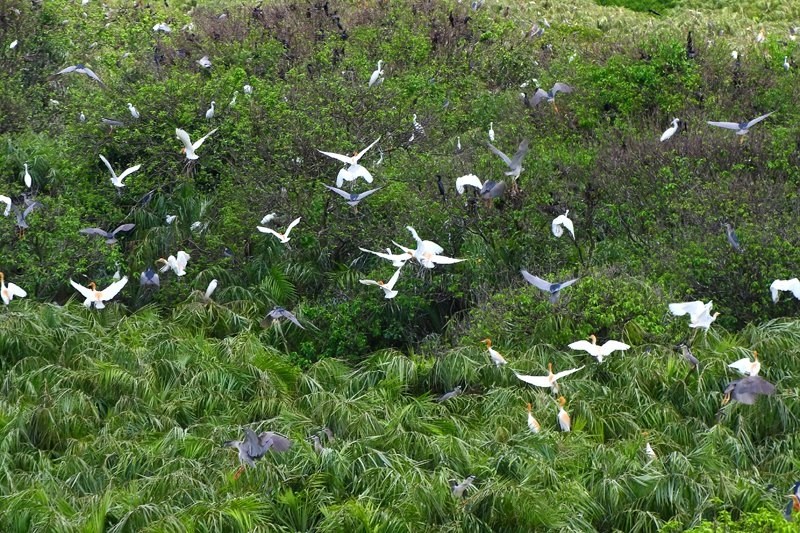 Tác dụng của rừng ngập mặn khi được phục hồi
Các loài chim nước
trở nên phong phú.
Thu nhập của người dân được tăng thêm nhờ lượng hải sản tăng nhiều.
Đê biển được bảo vệ vững chắc.
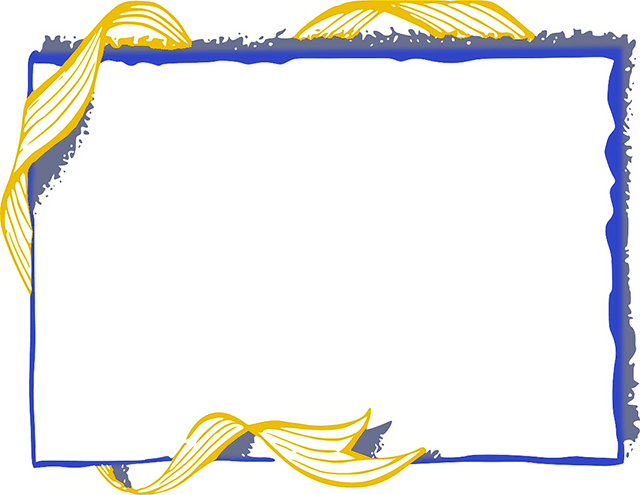 Ý nghĩa: 
Bài văn cho chúng ta thấy được nguyên nhân khiến rừng ngập mặn bị tàn phá, thành tích khôi phục rừng ngập mặn đồng thời cho thấy được tác dụng của rừng ngập mặn khi được phục hồi .